ΕΡΓΑΣΤΗΡΙΑΚΕΣ ΑΣΚΗΣΕΙΣ  
ΒΙΟΛΟΓΙΑΣ Β ΛΥΚΕΙΟΥ
Μετουσίωση των πρωτεϊνών και
Δράση των ενζύμων
ΕΚΦΕ Σερρών
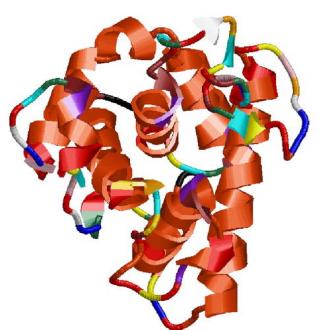 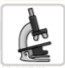 Επιμέλεια: Σαμαράς Πασχάλης
Μετουσίωση των πρωτεϊνών και
Δράση των ενζύμων
Αντιδραστήρια - Υλικά
Τρία μικρά κομμάτια συκώτι.
Τρία μικρά κομμάτια πατάτα.
Οξυζενέ (πυκνό διάλυμα Η2Ο2).
Υδροχλωρικό ή άλλο οξύ.
Όργανα -  Συσκευές
Έξι μεγάλοι δοκιμαστικοί       σωλήνες.
Γκαζάκι και ποτήρι ζέσεως
ΕΚΦΕ Σερρών
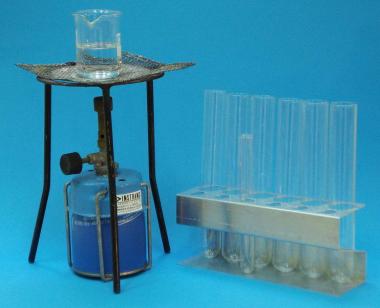 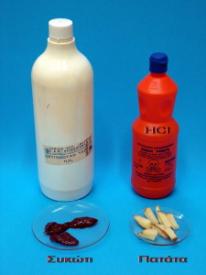 Επιμέλεια: Σαμαράς Πασχάλης
Μετουσίωση των πρωτεϊνών και
Δράση των ενζύμων
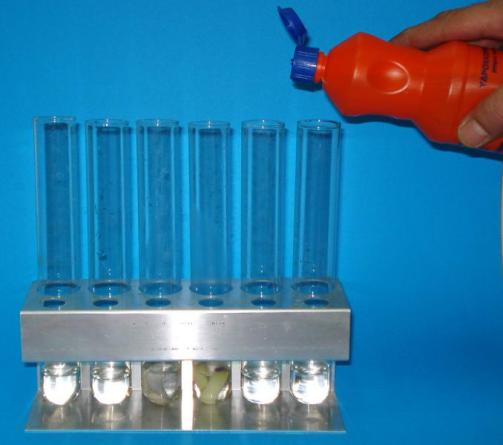 Προσθέτουμε στους  έξι δοκιμαστικούς σωλήνες μικρή ποσότητα Οξυζενέ.  


Στους  σωλήνες 5 και 6 προσθέτουμε λίγες σταγόνες HCl.
ΕΚΦΕ Σερρών
1       2      3      4      5      6
Επιμέλεια: Σαμαράς Πασχάλης
Μετουσίωση των πρωτεϊνών και
Δράση των ενζύμων
Θερμαίνουμε σε υδατόλουτρο ένα κομμάτι συκώτι και ένα πατάτας.
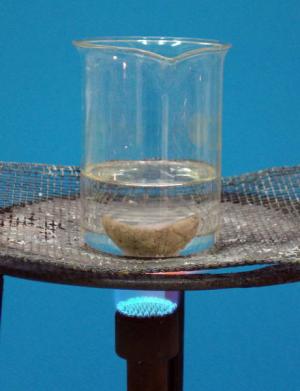 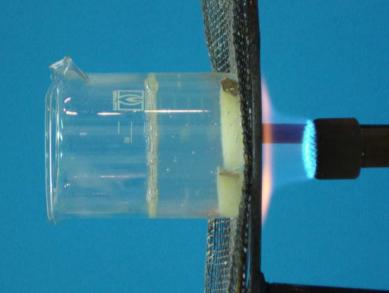 ΕΚΦΕ Σερρών
Επιμέλεια: Σαμαράς Πασχάλης
Μετουσίωση των πρωτεϊνών και
Δράση των ενζύμων
Προσθέτουμε στους σωλήνες 1, 5 από ένα κομμάτι συκώτι ωμό και στον 3 το βρασμένο.
Στους 2, 6 πατάτα ωμή και στον 4 τη βρασμένη.
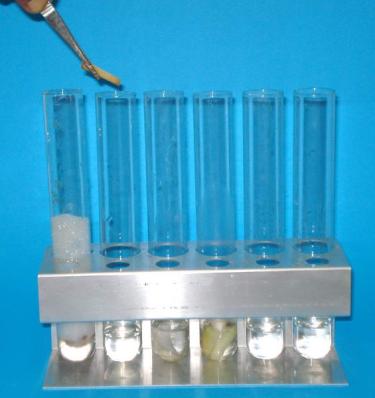 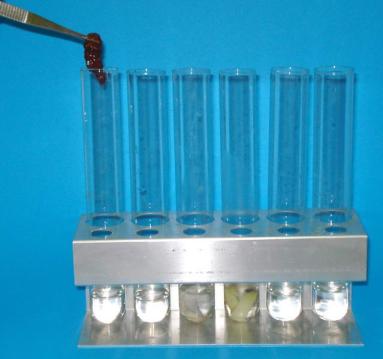 ΕΚΦΕ Σερρών
1      2      3      4    5     6
1     2      3      4      5      6
Επιμέλεια: Σαμαράς Πασχάλης
Μετουσίωση των πρωτεϊνών και
Δράση των ενζύμων
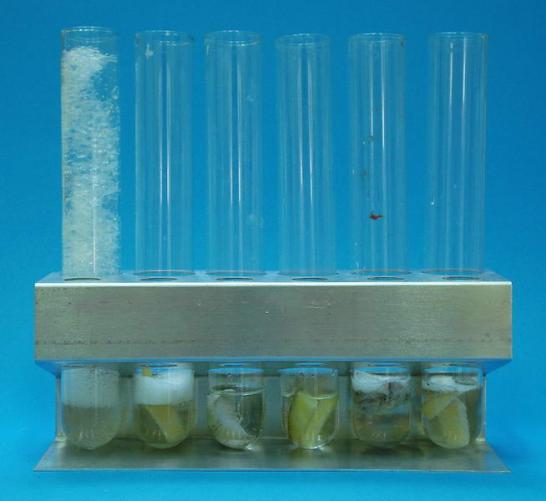 Παρατηρούμε  τον αναβρασμό και την παραγωγή φυσαλίδων στους σωλήνες .
ΕΚΦΕ Σερρών
1           2          3          4          5         6
Επιμέλεια: Σαμαράς Πασχάλης
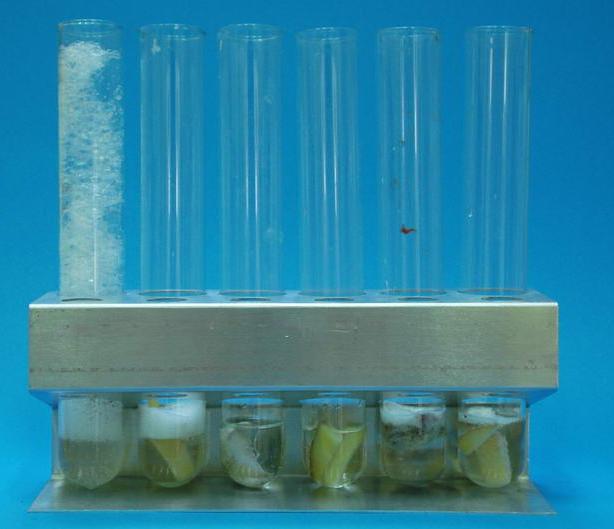 Μετουσίωση των πρωτεϊνών και
Δράση των ενζύμων
ΕΚΦΕ Σερρών
1                2               3                4                5               6
Επιμέλεια: Σαμαράς Πασχάλης
Μετουσίωση των πρωτεϊνών και
Δράση των ενζύμων
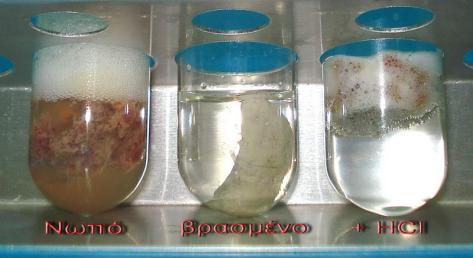 1
3
5
ΕΚΦΕ Σερρών
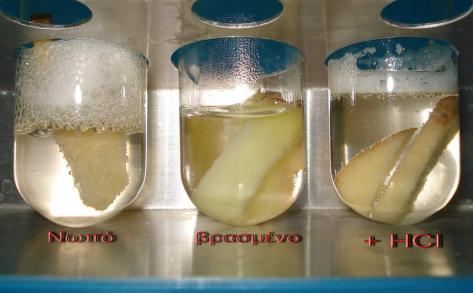 6
2
4
Επιμέλεια: Σαμαράς Πασχάλης
Δράση των ενζύμων
Μελέτη θερμότητας αντίδρασης
Όργανα & υλικά:

Υπεροξείδιο του υδρογόνου (πυκνό).
Θερμόμετρο.
Δοκιμαστικός σωλήνας.
Ένα κομμάτι πατάτα ή συκώτι.
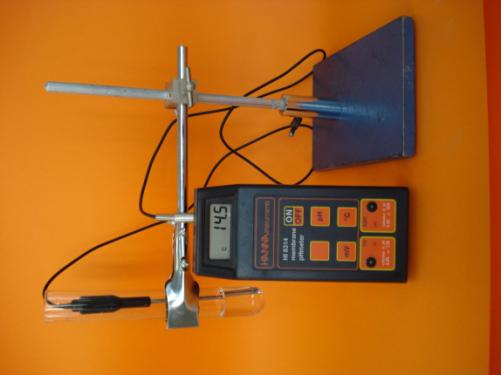 ΕΚΦΕ Σερρών
Επιμέλεια: Σαμαράς Πασχάλης
Δράση των ενζύμων
Μελέτη θερμότητας αντίδρασης
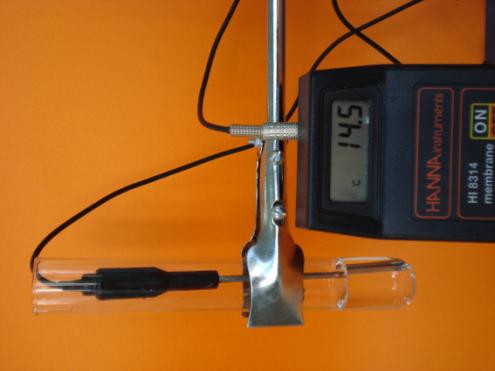 Πορεία της άσκησης

1.  Προσθέτουμε μικρή ποσότητα υπεροξειδίου του υδρογόνου στον δοκιμαστικό σωλήνα και σημειώνουμε την αρχική θερμοκρασία.
ΕΚΦΕ Σερρών
Επιμέλεια: Σαμαράς Πασχάλης
Δράση των ενζύμων
Μελέτη θερμότητας αντίδρασης
Πορεία της άσκησης

2.  προσθέτουμε ένα κομμάτι πατάτας  και παρατηρούμε την εξέλιξη της αντίδρασης και την μεταβολή της θερμοκρασίας.
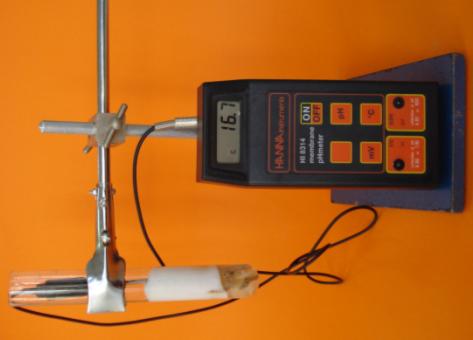 ΕΚΦΕ Σερρών
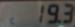 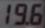 Επιμέλεια: Σαμαράς Πασχάλης